Science literacy: How to teach students the necessary skills
Dr. Carl J. Wenning
Physics Department
Illinois State University
Normal, IL  U.S.A.
Science literacy: How to teach the necessary skills
Three critical questions:
1. What are the necessary skills of scientific literacy?
2. What is scientific literacy?
3. What is meant by the 
     words “to teach”?
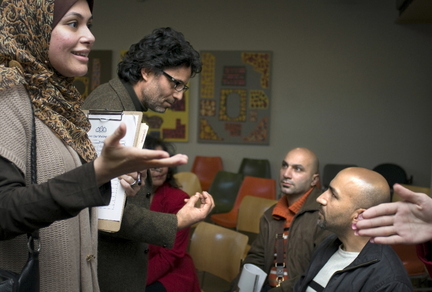 10/14/11 11:12 AM
1
What is meant by the phrase “to teach”?
Some operational definitions of teaching:

“Teaching is what teachers do.”

“Teaching is imparting knowledge or skill.”
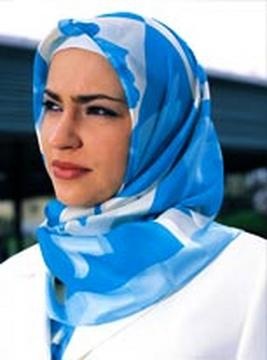 10/14/11 11:12 AM
2
Problems with one operational definition
Definitions of teaching that include such terms as imparting, knowledge, and skill are often ambiguous 

imparting – informing? conditioning? training?
knowledge – knowing? believing? understanding?

skill – knowing that? (a bicycle is ridden this way)	     knowing how? (to ride a bicycle in actuality)	        knowing to? (ride a bicycle when necessary)
10/14/11 11:12 AM
3
Descriptive definitions of teaching:
Teaching as Success 

Teaching as Intentional Activity

Teaching as Normative Activity

Scientific Definition of Teaching
10/14/11 11:12 AM
4
Teaching as success
“Teaching is that which results in learning.”

Problem: There are drawbacks with this form of definition:

Learning is the responsibility of the teacher!
Failure of students to learn is the fault of the teacher.
By this definition, an external observer cannot tell whether or not a teacher is actually teaching.
10/14/11 11:12 AM
5
Teaching as intentional activity
“Teaching is undertaking certain tasks or activities the intention of which is to induce learning.”

Problem: A teacher can anticipate that certain activities will result in learning, but not guarantee it.
10/14/11 11:12 AM
6
Teaching as normative activity
“Normative teaching requires that the activities of teaching conform to certain ethical standards.”
Problem: What type of normative activity?
conditioning (stimulus-obeying behavior)
indoctrinating (uniformed belief)
informing (information with explanations, no experience)
training (rule-obeying behavior)
instructing (informing and training)
teaching (uses processes of verification, shows concern for what students think, prepares students for independent acts)
10/14/11 11:12 AM
7
A scientific definition of teaching
“Teaching is the process of carrying out those activities that experience has shown to be effective in getting students to learn.”
Problems:
a major problem is that there is very little research that agrees systematically on anything
craft wisdom is frequently good, but sometimes is in error
successful teaching cannot be reduced to a set of general rules, or a prescribed pattern of behavior.     
A scientific definition is probably not possible given student autonomy
10/14/11 11:12 AM
8
A working definition of teaching
“Teaching is the performance of certain ethical tasks or activities the intention of which is to promote learning.”
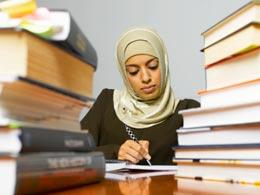 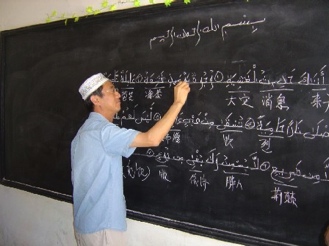 10/14/11 11:12 AM
9
What is science literacy?
Types of science literacy:
cultural or nominal (students recognize terms)
functional (students use scientific/technical terms)
conceptual/procedural (students understand concepts and processes of science)
multidimensional (above plus students understand the nature of science, social context of science, differentiates science from other ways of knowing)
10/14/11 11:12 AM
10
Common elements of science literacy
Knowledge:
facts
concepts
vocabulary
Skills:
manipulative
intellectual:
scientific reasoning
critical thinking
problem solving
Dispositions:
attitudes
behaviors
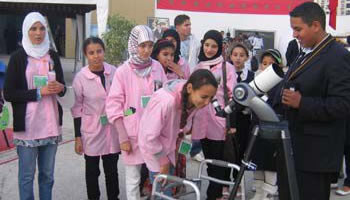 10/14/11 11:12 AM
11
What is worth knowing?
personal needs
societal needs
global needs
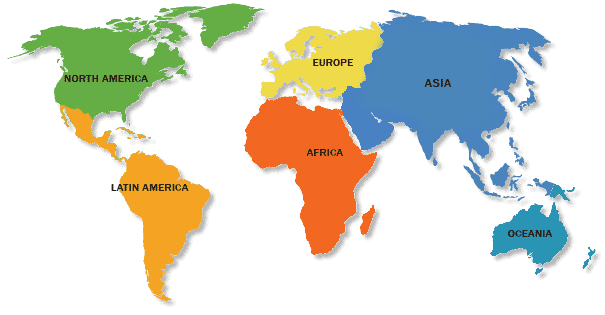 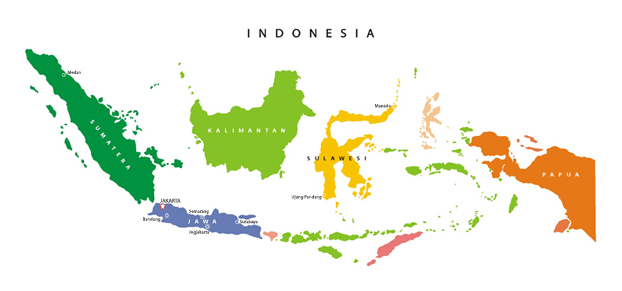 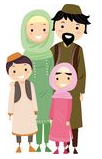 10/14/11 11:12 AM
12
How should one think?
Logically, 
 independently,
 objectively,
 skeptically,
 critically,
 and rationally
to reason scientifically and solve problems.
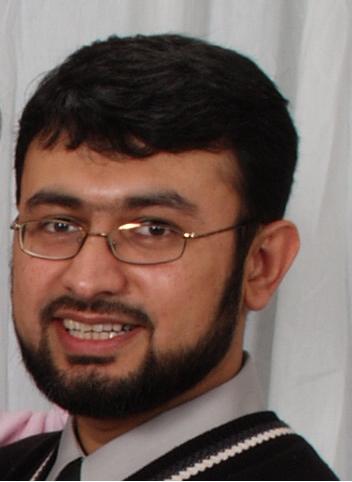 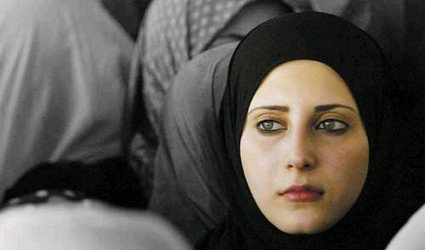 10/14/11 11:12 AM
13
Behaviors and attitudes?
What type of future citizens do we want to prepare?

The five principles of Pancasila?
10/14/11 11:12 AM
14
Levels of Inquiry Method
of science teaching will help teachers to systematically teach the knowledge, scientific and intellectual process skills, and dispositions characteristic of someone who is scientifically literate.
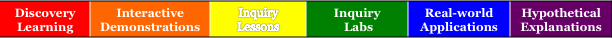 10/14/11 11:12 AM
15